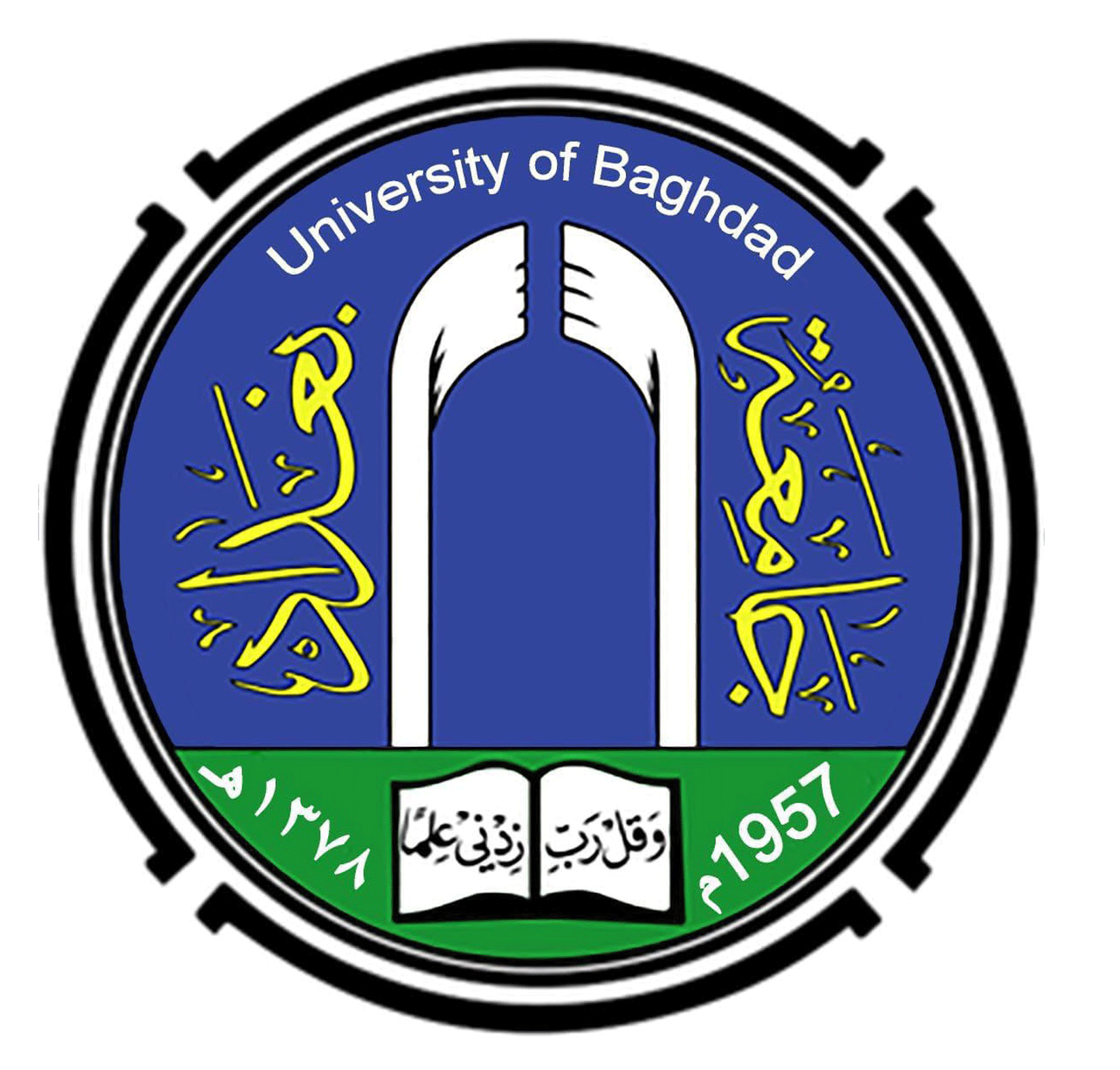 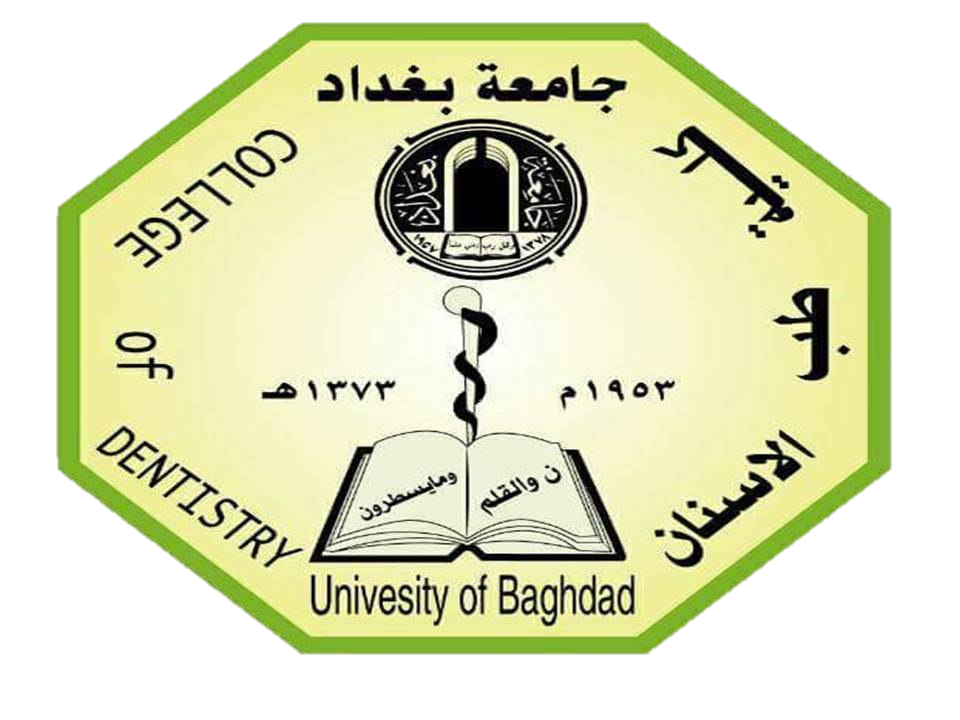 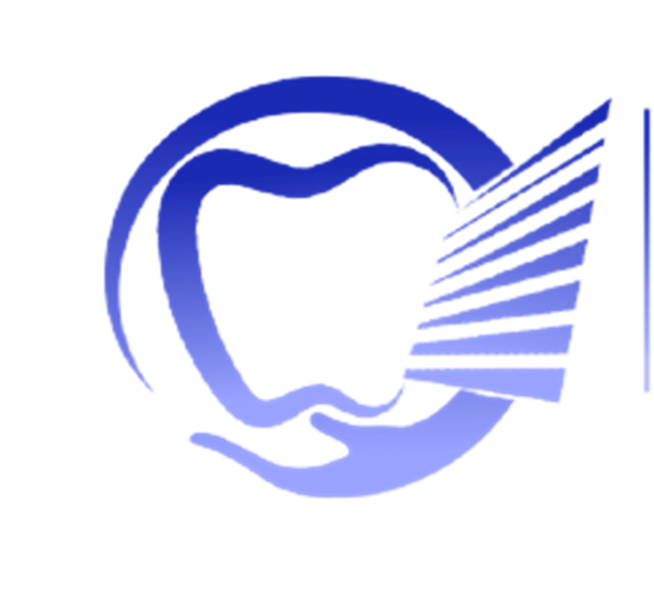 17th Postgraduate Scientific Dental Conference
2024
Click here to add title
Click here to add authors
Poster #
Click here to add affiliation
Methods
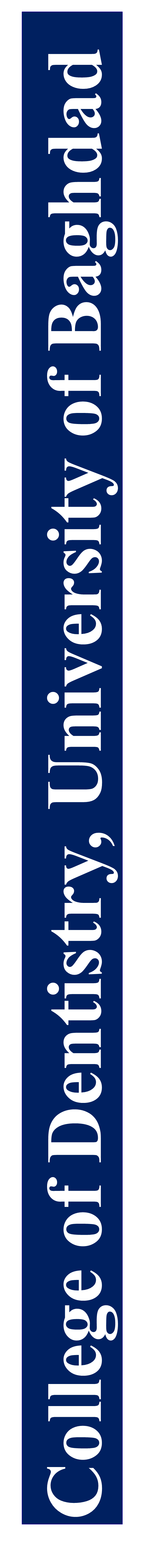 Introduction
Type or paste your text and figures or tables here
Type or paste your text and figures or tables here
Aims
Results
Type or paste your text here
Type or paste your text here
Conclusions
Type or paste your text here
References
e mail of the corresponding author